Дорогие ребята! Предлагаем вашему вниманию онлайн - викторину «Чей это след»
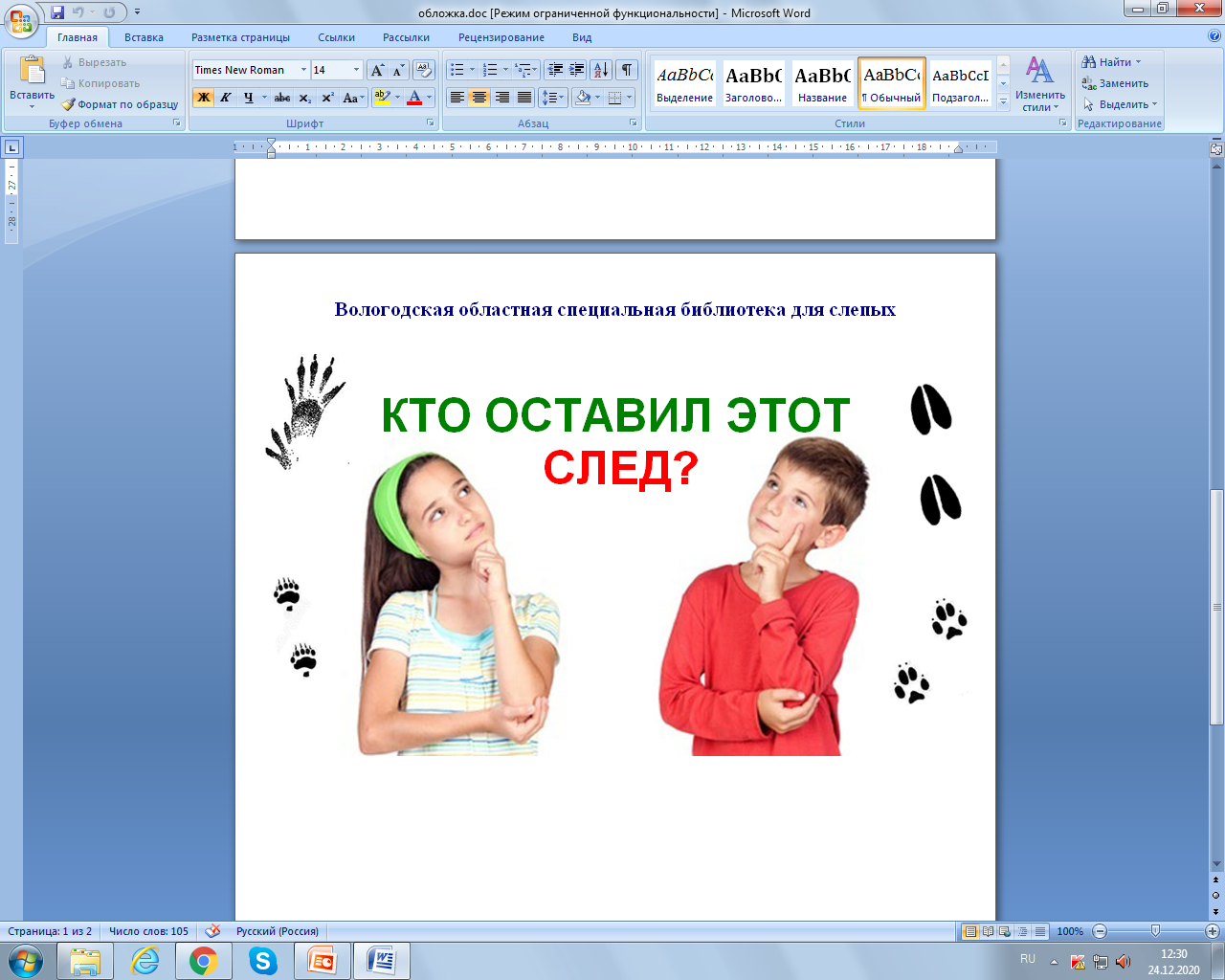 Вам предлагается по изображению
 следа            животного угадать, кому он принадлежит.

 В случае
 возникновения сложностей, можно  обратиться к  загадке 
она поможет
 дать  правильный ответ.
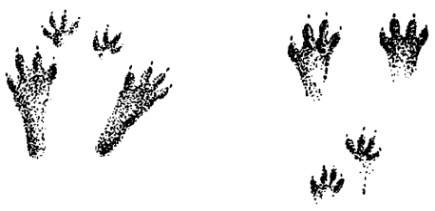 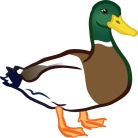 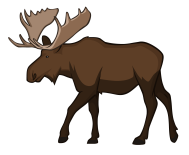 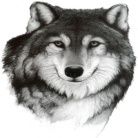 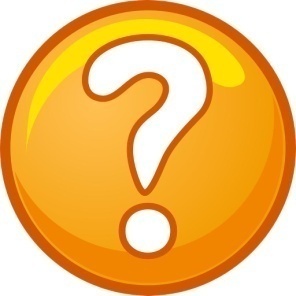 Чей след?
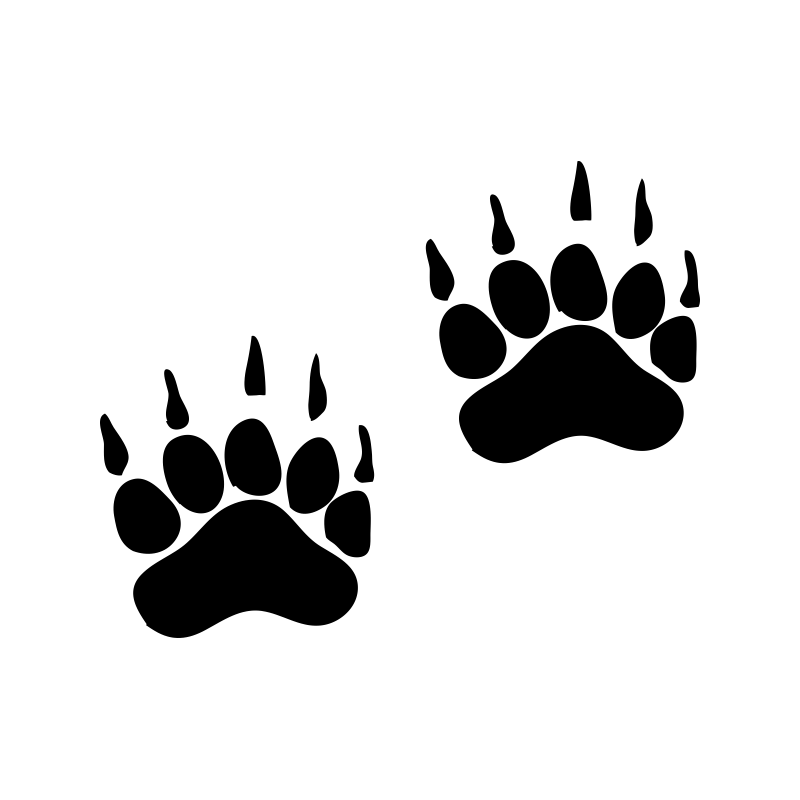 ПОДСКАЗКА
Летом ходит без дороги
Возле сосен и берез,
А зимой он спит в берлоге,
От мороза прячет нос.
УГАДАЛ
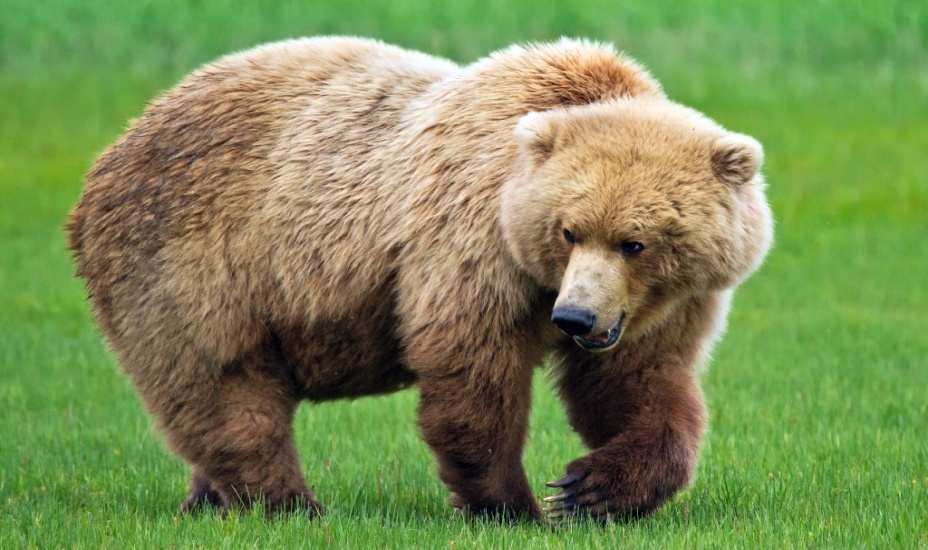 Чей след?
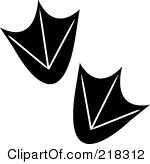 ПОДСКАЗКА
Как на речку прилетает,
Сразу в воду залезает.
"Кря" - нырнула на минутку
Вы узнали? Это ...
УГАДАЛ
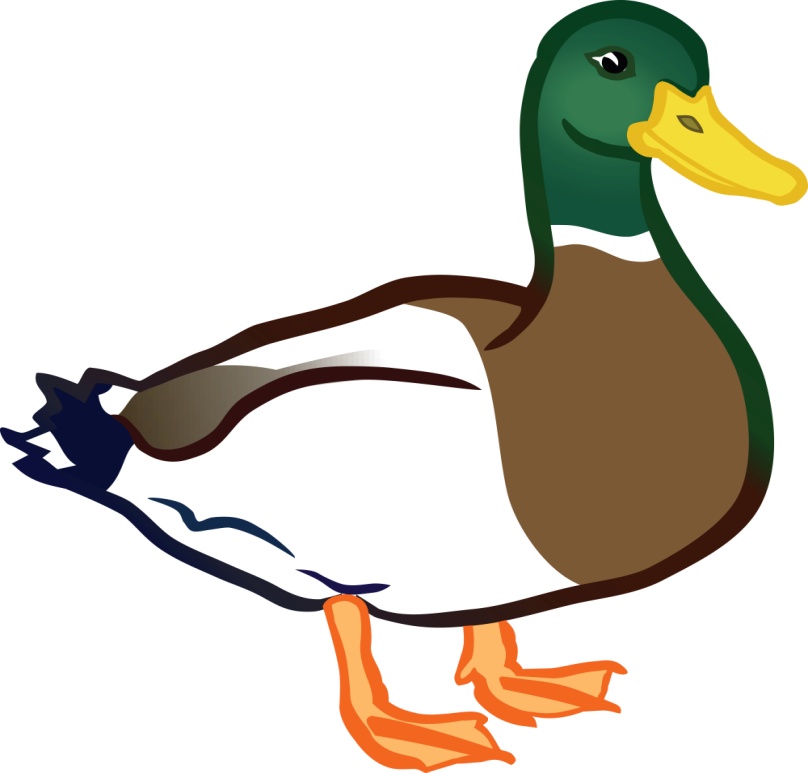 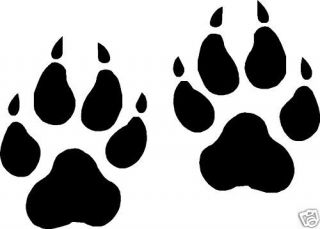 ПОДСКАЗКА
Дружбу водит лишь с лисой,
Этот зверь сердитый, злой.
Он зубами щёлк да щёлк,
Очень страшный серый ...
УГАДАЛ
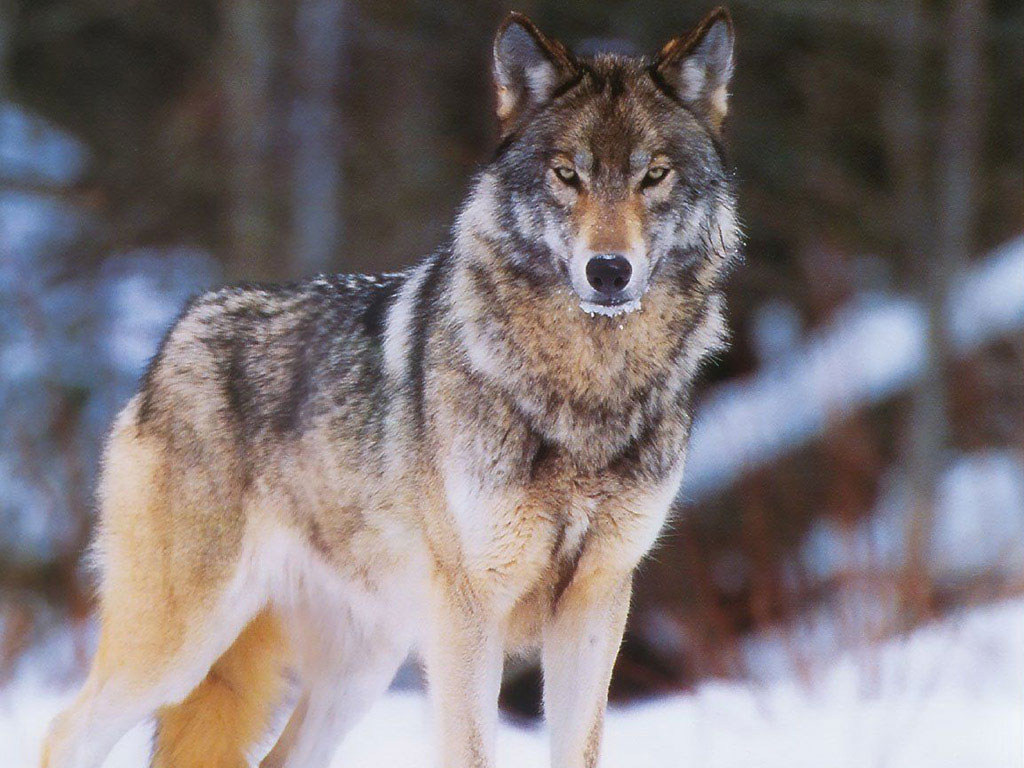 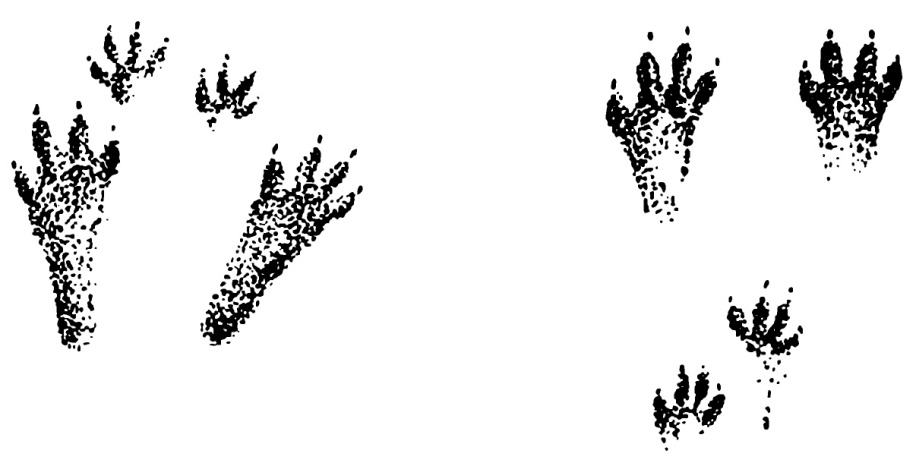 ПОДСКАЗКА
Не барашек и не кот,
Носит шубу круглый год.
Шуба серая — для лета,
Для зимы — другого цвета.
УГАДАЛ
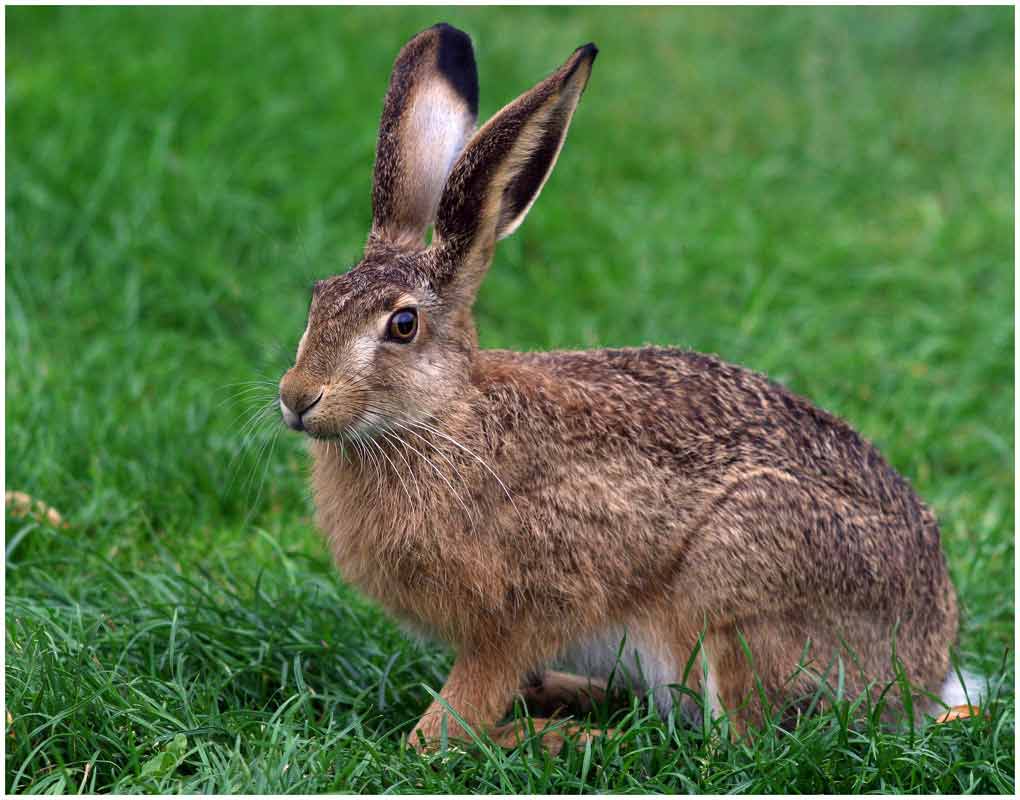 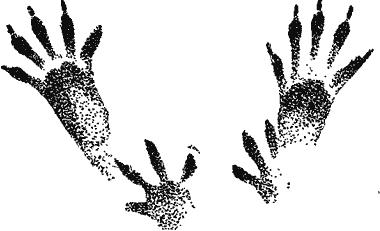 ПОДСКАЗКА
Кто по ёлкам ловко скачет
И взлетает на дубы?
Кто в дупле орехи прячет,
Сушит на зиму грибы?
УГАДАЛ
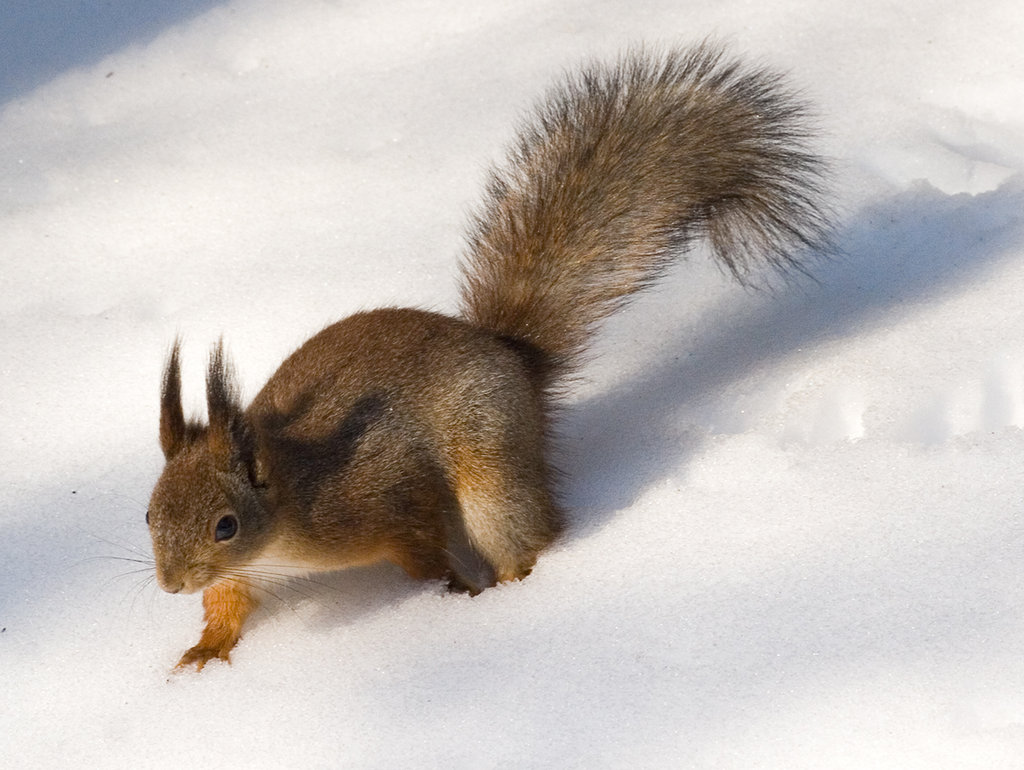 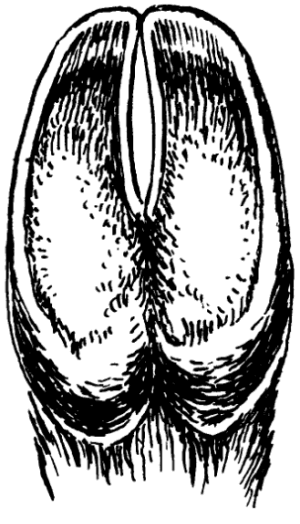 ПОДСКАЗКА
Чем-то на быка похож,
Только помощнее,
Обитает он в лесу,
Бороду имеет!
УГАДАЛ
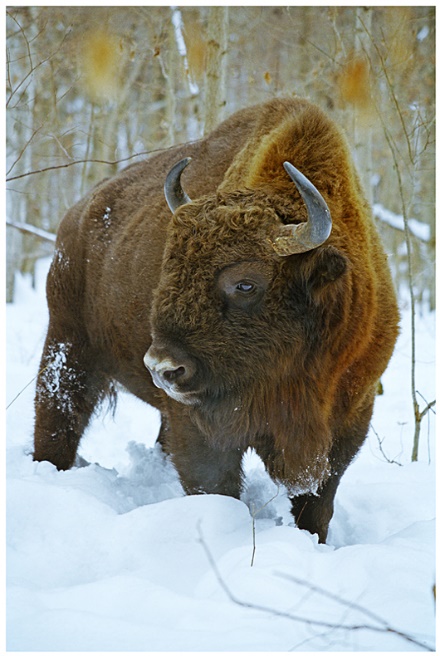 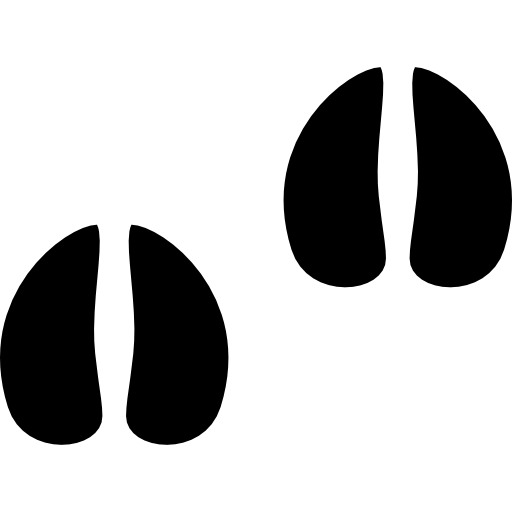 ПОДСКАЗКА
Как ветви у него рога!
Он благородный. Он пятнистый.
Обходит сочные луга,
В жару идёт же в лес тенистый.
УГАДАЛ
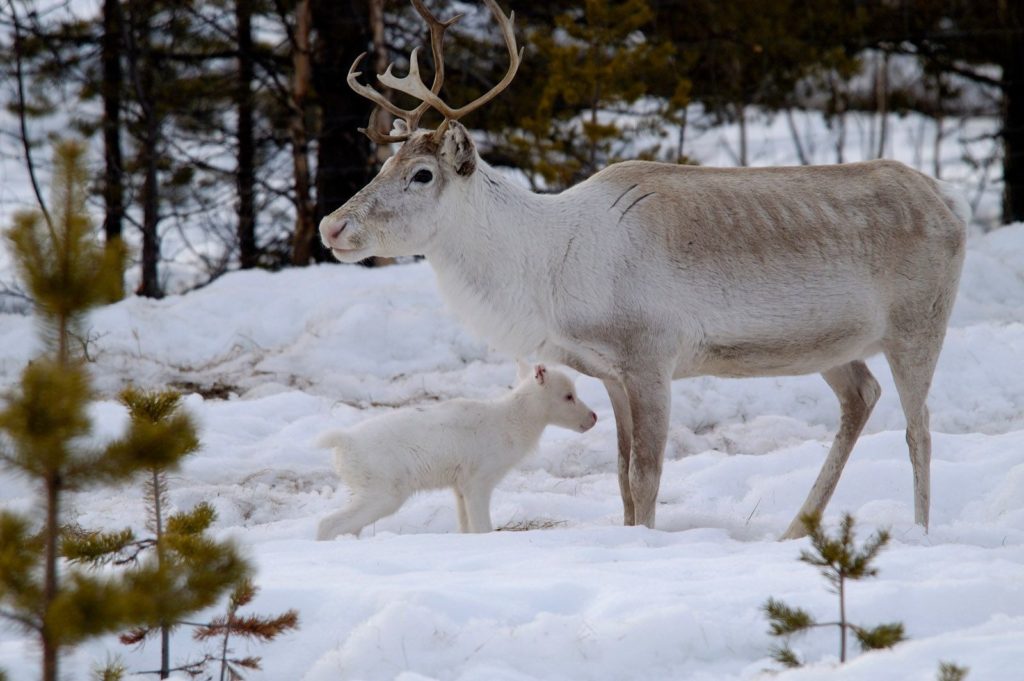 СПАСИБО 
 ЗА ВНИМАНИЕ